এই স্লাইডটি সম্মানিত শিক্ষকবৃন্দের জন্য।
তাই স্লাইডটি হাইড অবস্থায় আছে।
পাঠটি শ্রেণিকক্ষে উপস্থাপনের প্রয়োজনীয় পরামর্শ ও দিক-নির্দেশনা Slide Note এ দেয়া আছে। উপস্থাপনের পূর্বে সম্মানিত শিক্ষকগণ 'স্লাইড-নোটগুলো' দেখে নিবেন এবং F5 চেপে পাঠটি উপস্থাপন শুরু করতে পারেন। পাশাপাশি আপনার নিজস্ব চিন্তা-চেতনা কনটেন্টকে আরো বেশী ফলপ্রসূ করবে আশা করি...
স্বাগতম
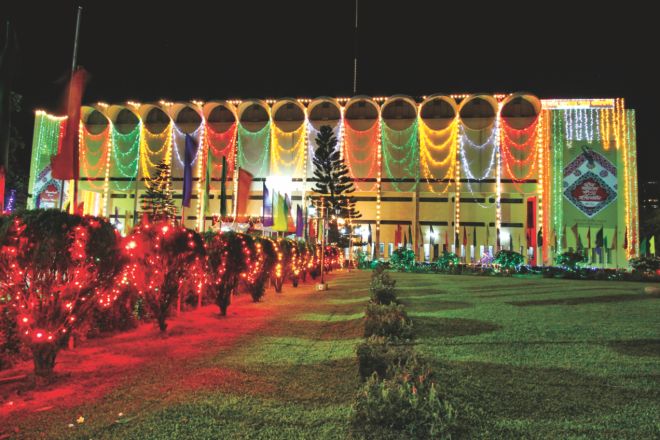 পরিচিতি
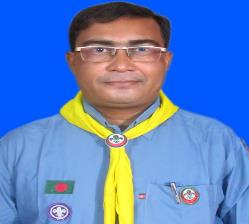 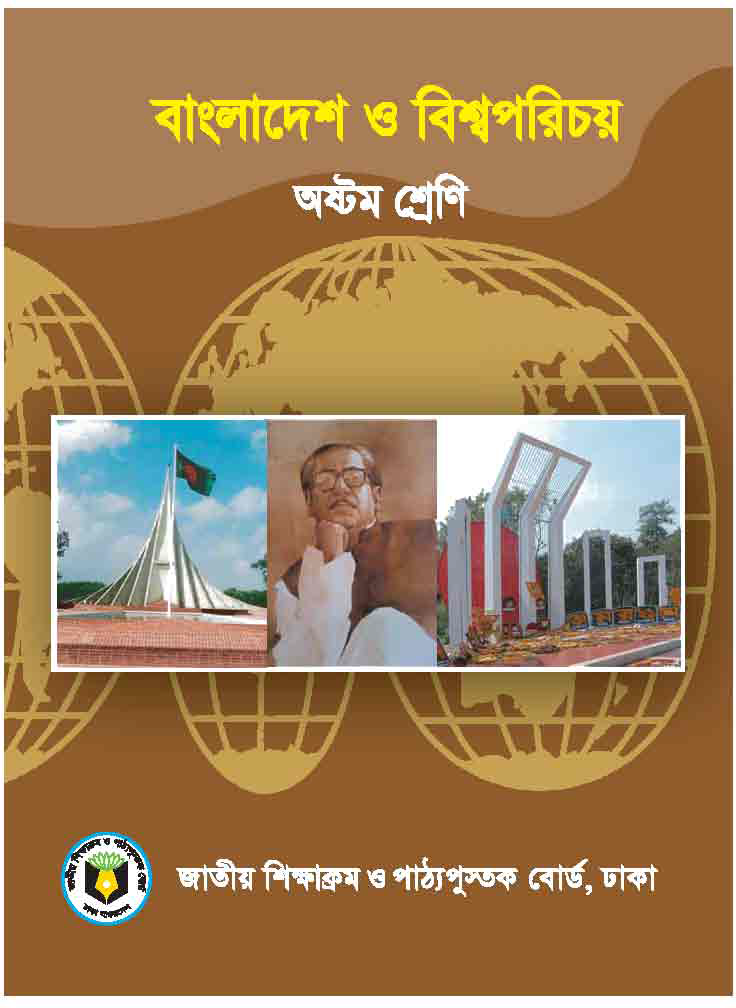 মোঃমেহেদুল ইসলাম 
সহকারী শিক্ষক
মাহমুদপুর উচ্চ বিদ্যালয়  
ক্ষেতলাল,জয়পুরহাট 
mehedulislam@gmail.com
অধ্যায় : 4, পাঠ: 3, সময়: ৫০ মিনিট
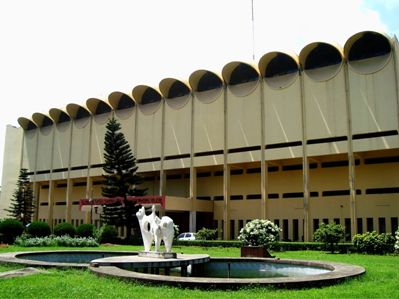 জাতীয় যাদুঘর
[Speaker Notes: এটি কিসের ছবি?]
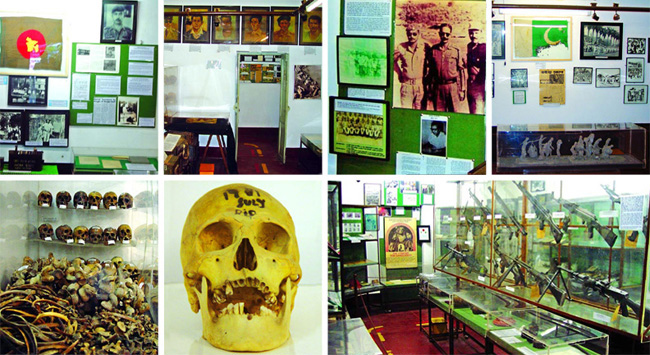 কোথায় গেলে আমরা এগুলো দেখতে পাই?
[Speaker Notes: শিক্ষার্থীদেরকে ছবিটি দেখিয়ে এগুলো কী? এগুলো আমরা সাধারণত কোথায় গেলে দেখতে পাই? জানতে চাওয়া যেতে পারে- তারপর পরের স্লাইডে জাদুঘরের ছবিটি দেখিয়ে পাঠঘোষণা করা যেতে পারে-]
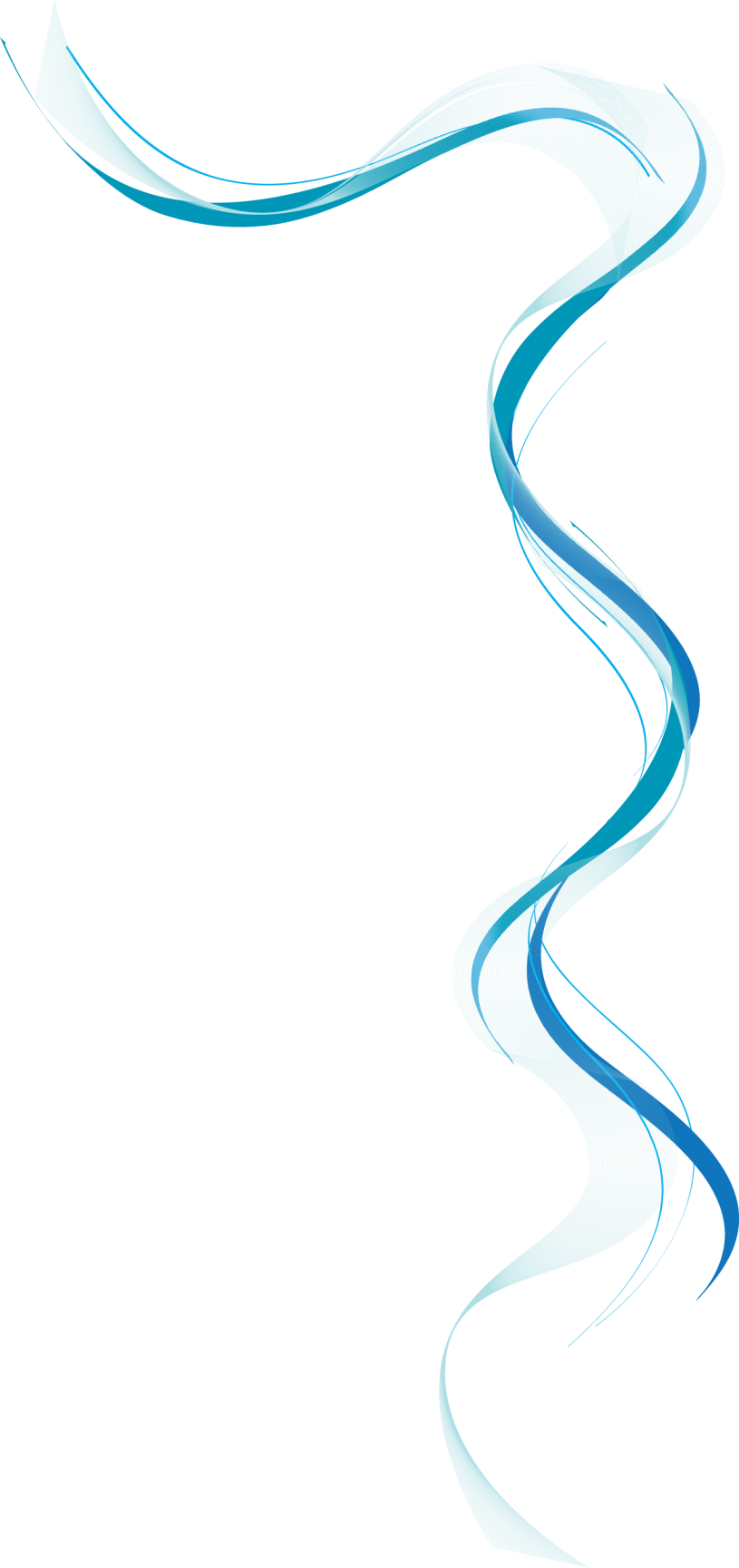 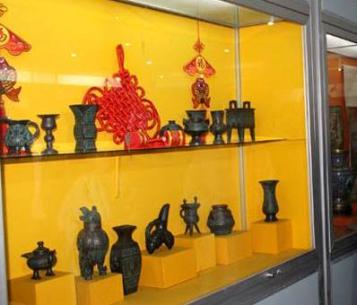 জাদুঘরে সংরক্ষিত প্রত্নসম্পদ
[Speaker Notes: শিক্ষক স্লাইডটি প্রদর্শন করে পাঠ শিরোনাম ও তারিখ বোর্ডে লিখে দিতে পারেন-]
শিখনফল
এই পাঠ শেষে শিক্ষার্থীরা...
[Speaker Notes: শিক্ষক স্লাইডটি প্রদর্শন করে পাঠ শিরোনাম ও তারিখ বোর্ডে লিখে দিতে পারেন-]
একক কাজ
সময়: ৫ মিনিট
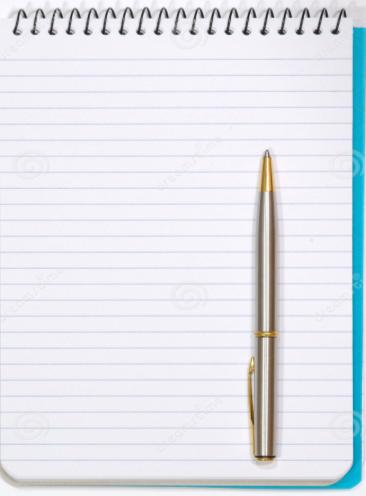 ১.
জাদুঘরে আমরা কী কী প্রত্নসম্পদ দেখতে পাই তার একটি তালিকা তৈরি কর।
২.
৩.
৪.
৫.
[Speaker Notes: পাঠ শুরুর পূর্বেই শিক্ষার্থীদের দ্বারা তাদের খাতায় বা বোর্ডে জাদুঘরে সংরক্ষিত প্রত্ন সম্পদের একটি তালিকা তৈরি করাতে পারেন- যা পরবর্তী পাঠ অনুধাবনে সহায়তা করবে।]
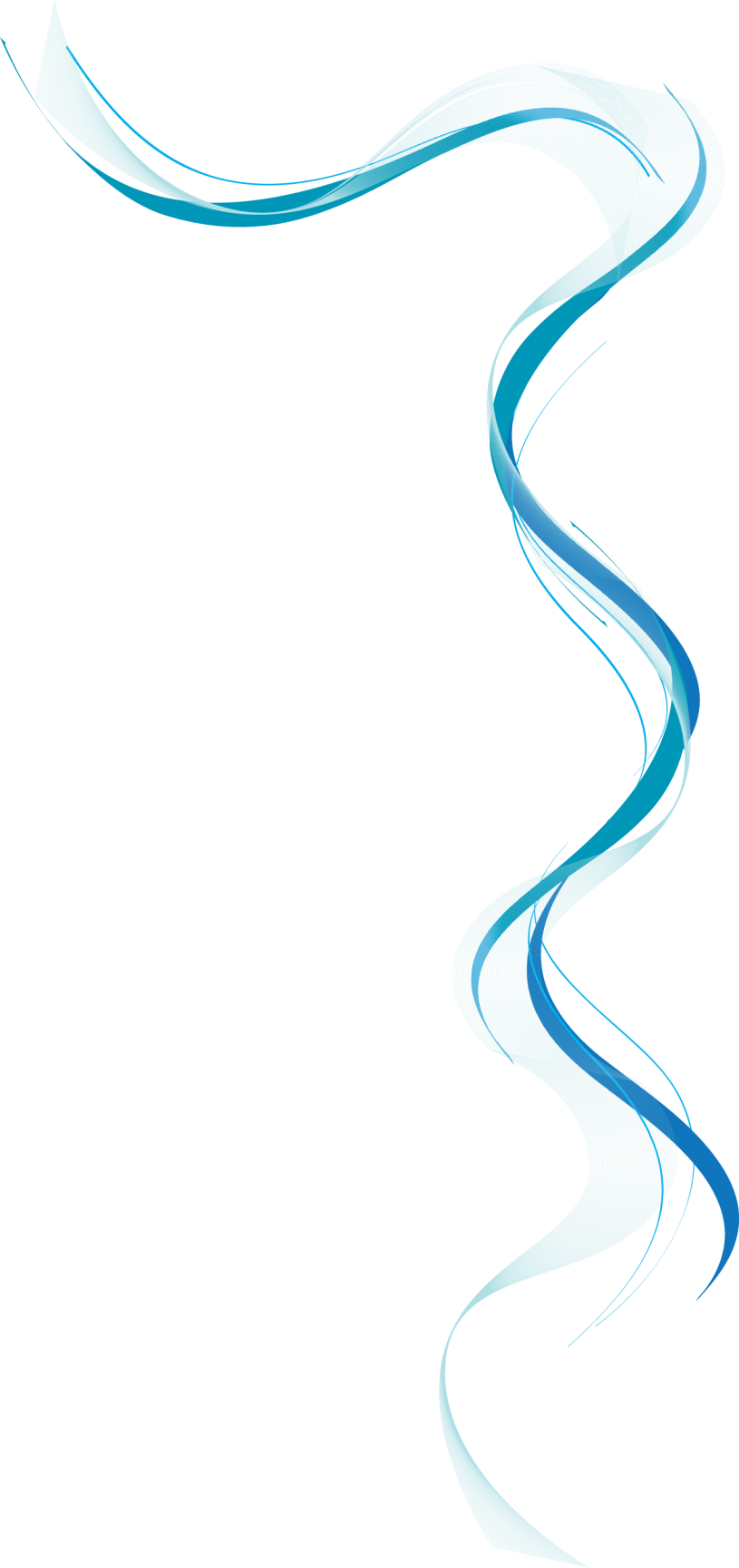 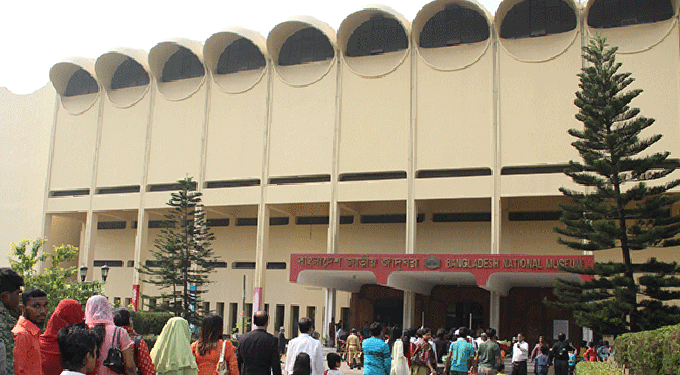 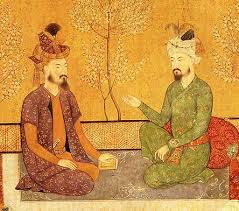 ঢাকা জাতীয় জাদুঘর
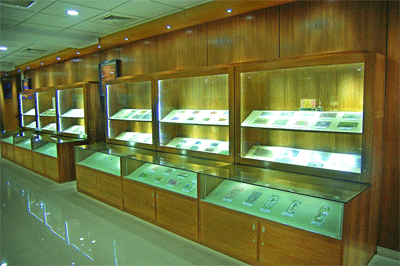 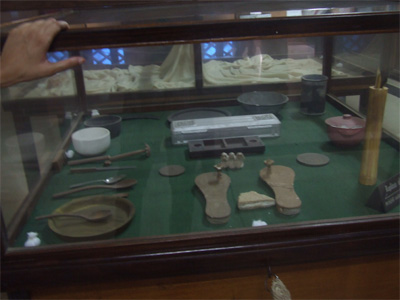 নবাব ও জমিদারদের ব্যবহার করা প্রত্ন সম্পদ
[Speaker Notes: ছবিটি কোন জাদুঘরের? পরের ছবি গুলোতে আমরা কী দেখতে পাই? ইত্যাদি প্রশ্ন করা যেতে পারে-]
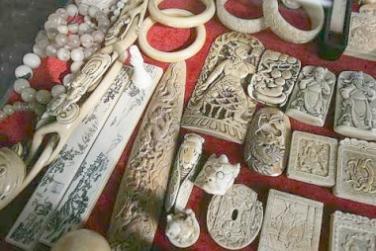 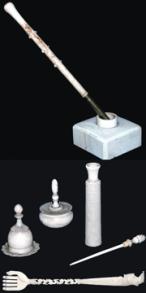 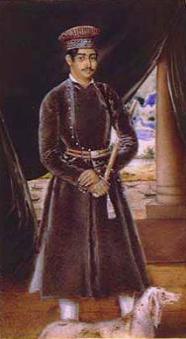 হাতির দাঁতের শিল্পদ্রব্য
নবাবদের পোশাক
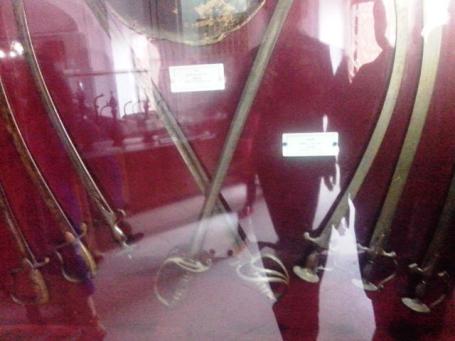 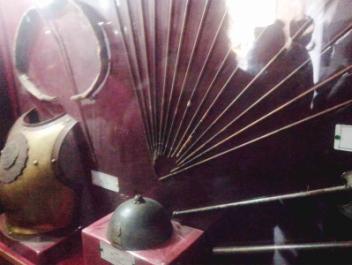 নবাবদের ব্যবহৃত তলোয়ার
যুদ্ধাস্ত্র
[Speaker Notes: ১ম ছবিতে কী দেখা যাচ্ছে? ৩য় ও ৪র্থ ছবিটির অস্ত্রগুলো কারা কোথায় ব্যবহার করতেন? ইত্যাদি প্রশ্ন করা যেতে পারে-]
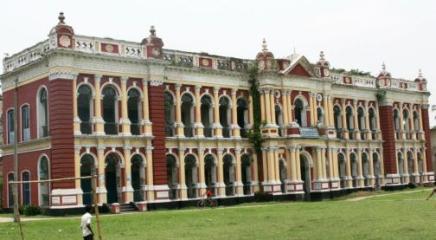 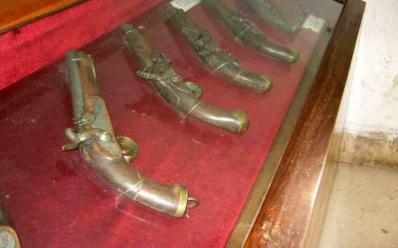 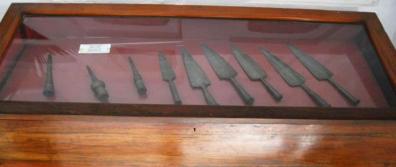 নাটোরের দিঘাপাতিয়ার জমিদার বাড়ি জাদুঘর
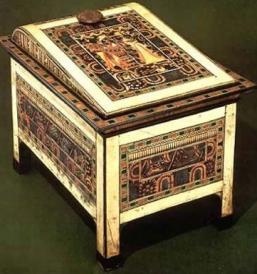 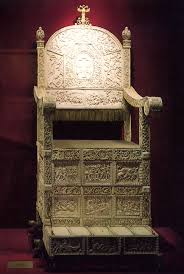 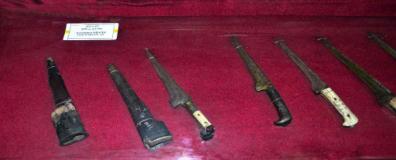 বাংলার প্রাচীন নবাবদের সিংহাসন , বক্স ও ব্যবহার করা বিভিন্ন অস্ত্র।
[Speaker Notes: ছবির বাড়িটি কোথায় অবস্থিত? এখানে কারা থাকতেন? সেখানে যাদুঘরে কী সংরক্ষিত আছে? ইত্যাদি প্রশ্ন করা যেতে পারে-]
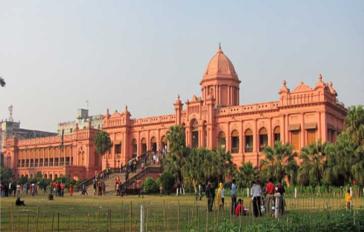 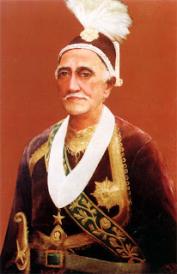 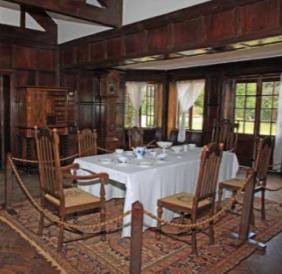 আহসান মঞ্জিল জাদুঘর
নওয়াব আবদুল গণি
ব্যবহৃত আসবাবপত্র
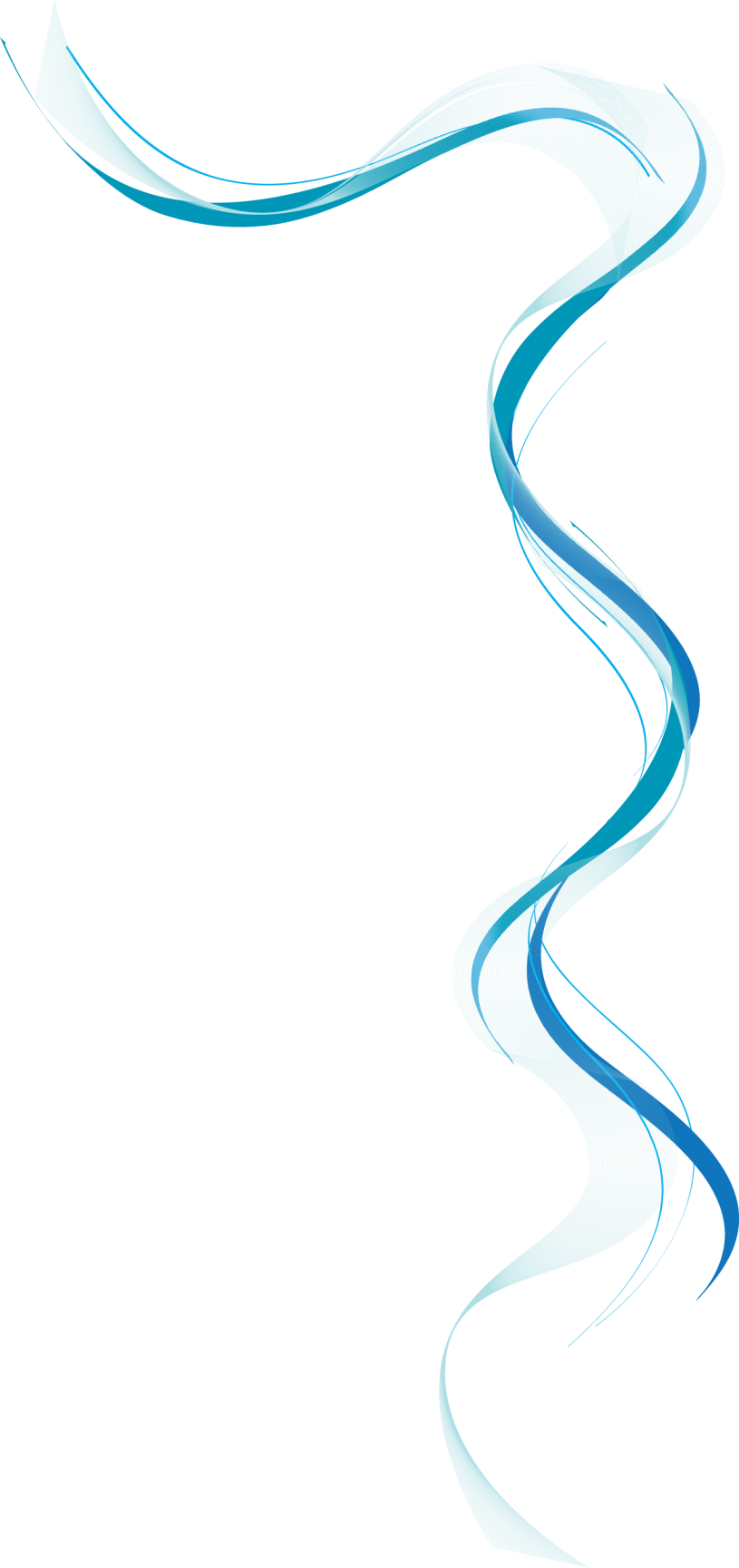 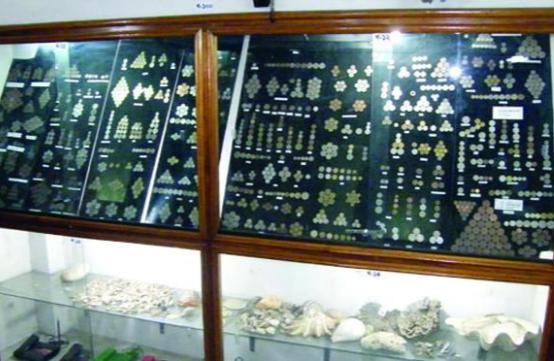 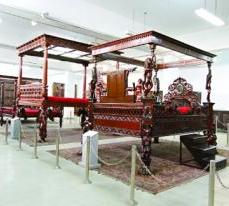 নওয়াবদের ব্যবহৃত পালংক
ব্যবহৃত বিভিন্ন ধরণের অলংকার
[Speaker Notes: ছবিটিকে আমরা কী নামে চিনি? কে এটি নির্মাণ করেন? এমন প্রশ্ন করা যেতে পারে-
তথ্য: ১৮৩০ খ্রিষ্টাব্দে খাজা আলিমুল্লাহ ফরাসিদের কাছ থেকে ভবনটি ক্রয় করে বসবাস শুরু করেন। ১৮৭২ খ্রিষ্টাব্দে (মতান্তরে ১৯৬৯ খ্রিষ্টাব্দ) নওয়াব আবদুল গণি পুরো ভবনটিকে পুনঃনির্মাণ করেন এবং তার পুত্র খাজা আহসান উল্লাহর নামানুসারে এই প্রমোদ ভবনটির নাম করেন আহসান মঞ্জিল।]
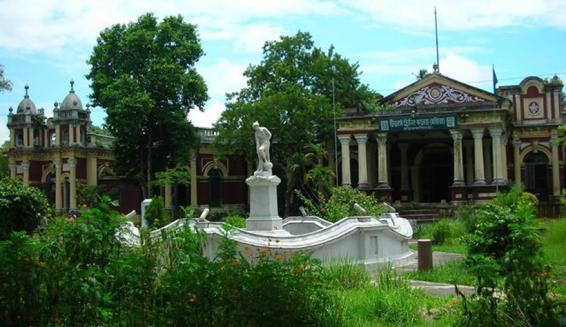 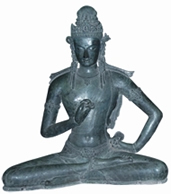 ময়মনসিংহ শহরের জমিদারদের তৈরী শশীলজ জাদুঘর
বিষ্ণু মূর্তি
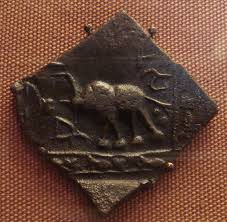 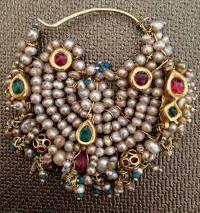 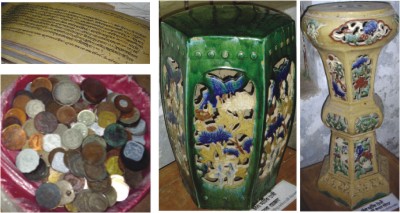 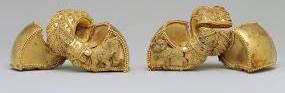 পাণ্ডুলিপি, মুদ্রা, পাথরের ফুলদানি ও অলঙ্কার
[Speaker Notes: চিত্রের যাদুঘরটি কোথায় অবস্থিত ও এখানে কী কী প্রত্ন সম্পদ রয়েছে? ইত্যাদি প্রশ্ন করা যেতে পারে?]
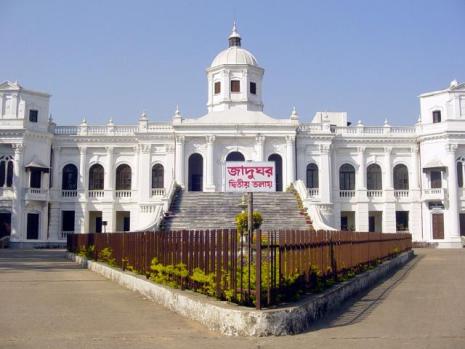 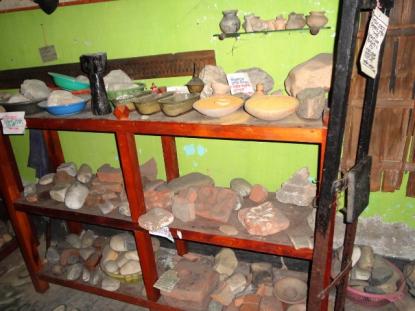 রংপুরের তাজহাট জমিদার বাড়ি জাদুঘর
পোড়ামাটির কাজ
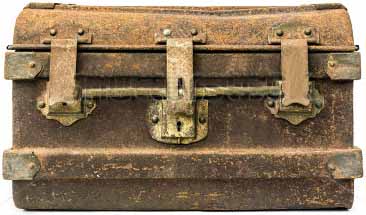 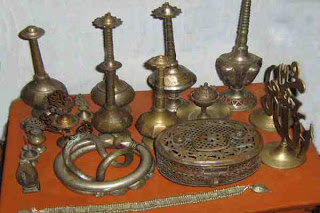 ব্যবহৃত তৈজসপত্র
লোহার সিন্ধুক
[Speaker Notes: চিত্রের যাদুঘরটি কোথায় অবস্থিত ও এখানে কী কী প্রত্ন সম্পদ রয়েছে? ইত্যাদি প্রশ্ন করা যেতে পারে?]
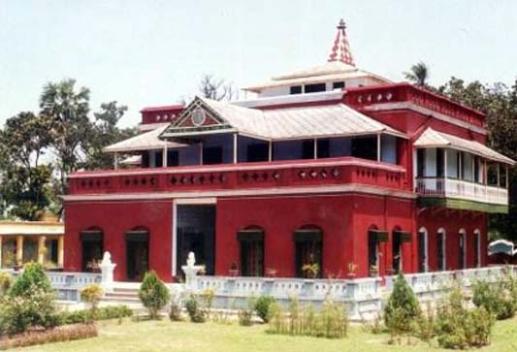 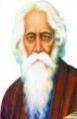 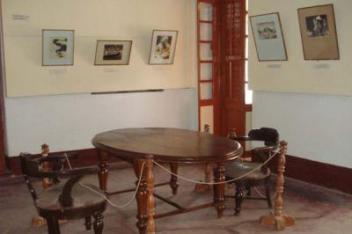 রবীন্দ্রনাথের ব্যবহৃত চেয়ার টেবিল
কুষ্টিয়ার শিলাইদহে রবীন্দ্রনাথের কুঠিবাড়ি জাদুঘর
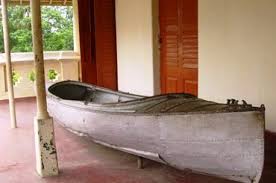 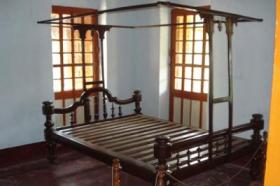 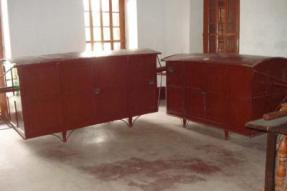 কবি রবীন্দ্রনাথ ঠাকুরের ব্যবহৃত নৌকা, পালকি ও খাট
[Speaker Notes: চিত্রের বাড়িটিতে কে থাকতেন? যাদুঘরটি কোথায় অবস্থিত ও এখানে কী কী প্রত্ন সম্পদ রয়েছে? ইত্যাদি প্রশ্ন করা যেতে পারে?]
দলগত কাজ
সময়: ৮মিনিট
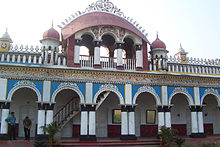 একটি দেশের জাদুঘর তৈরি ও প্রত্নতত্ত্ব সংরক্ষণের কয়েকটি গুরুত্ব লিখ।
[Speaker Notes: শ্রেণিতে প্রয়োজনীয় সংখ্যক দল গঠন করে দলনেতা কর্তৃক উপস্থাপন করে বোর্ডে লেখানো যেতে পারে-]
মূল্যায়ন
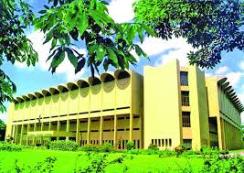 চিত্রের জাদুঘরটির নাম কী?
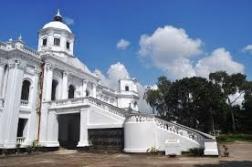 চিত্রের জাদুঘরটি কোথায়?
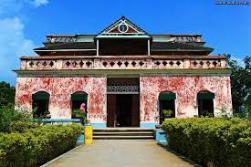 চিত্রের বাড়িটি সম্পর্কে বল।
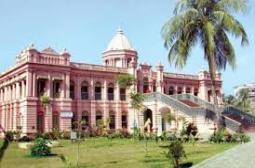 চিত্রের জাদুঘরটিতে আমরা কী কী দেখতে পাই?
[Speaker Notes: প্রশ্ন-উত্তরের মাধ্যমে মূল্যায়ন করা যেতে পারে-]
বাড়ির কাজ
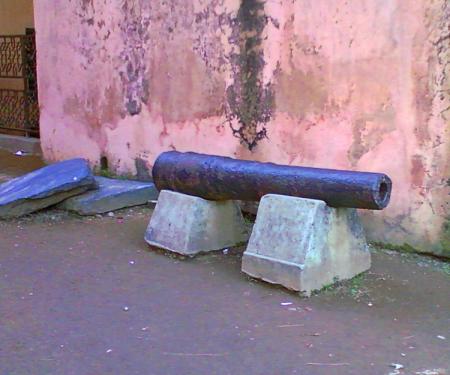 "জাদুঘরগুলো যেন আমাদের ইতিহাসকে বুকে ধারণ করে আছে" -উক্তিটি সম্পর্কে তোমার মতামত দাও।
[Speaker Notes: বাড়ির কাজ হিসেবে দেয়া বিষয়টি বিশ্লেষণ করে শিক্ষার্থীদের স্পস্ট ধারণা দেয়া যেতে পারে- যা শিক্ষার্থীদের সঠিক উত্তর লিখতে সহায়তা করবে।]
ধন্যবাদ
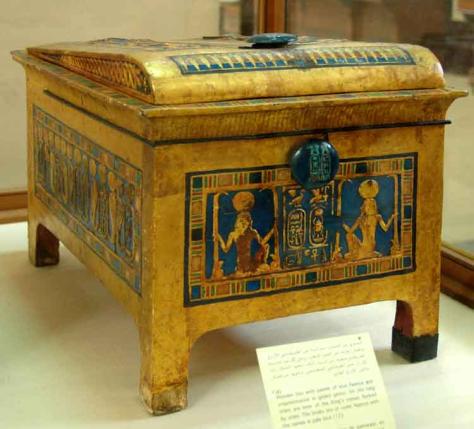 কৃতজ্ঞতা স্বীকার
শিক্ষা মন্ত্রণালয়, মাউশি, এনসিটিবি ও এটুআই -এর সংশ্লিষ্ট কর্মকর্তাবৃন্দ
এবং
কন্টেন্ট সম্পাদক হিসেবে যাঁদের নির্দেশনা, পরামর্শ ও তত্ত্বাবধানে এই মডেল কন্টেন্ট সমৃদ্ধ হয়েছে-
জনাব মোহাম্মদ হাবীবুল ইসলাম সুমন, 
	  সহকারী অধ্যাপক, টিচার্স ট্রেনিং কলেজ, ময়মনসিংহ।
জনাব রফিকুল ইসলাম, 
	  সহকারী অধ্যাপক, টিচার্স ট্রেনিং কলেজ, পাবনা।